Inglés Intermedio
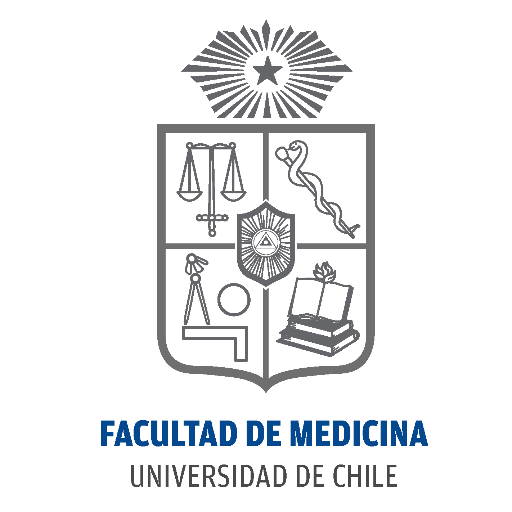 Week 5
Case Studies
CASE STUDY 1 (Handout, p.30)
I. Read the following case, and observe how Mary and John are giving suggestions.
Study Case 1: Scenario: John has an important job interview tomorrow, and he is feeling nervous about it. His friend, Mary, tries to offer some advice.

Mary: "You should prepare well and do your best in the interview."
John: "You're right. I must give it my all and make a great impression."
Mary: “ Also______________________________________________________”
 (Create your own suggestions)
Modal Verbs
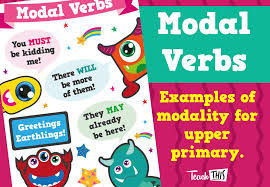 What are we going to learn?
Learning Outcomes:

-Expressing obligation, responsibilities, advice or recommendation, prohibition, probabilities, something necessary and not necessary using some modal verbs, in a working and personal context.
English B1
Answer the following questions in pairs.


1. What should a person do to keep healthy?

2. What mustn´t a person do to keep healthy?
IN THE PRESENT TENSE USE: must  or have to/and has to for he, she, and it.
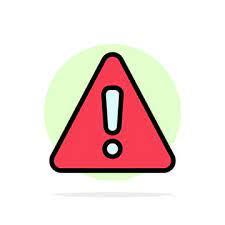 Class Activity 2:  Role-play (handout,p.31 )Student A: new co-worker from India.Student B: health care collaborator.
In pairs, advise a new Indian co-worker who comes to live and work in a Latin American country for the first time on what he or she should, shouldn´t , must, mustn´t, have to or don't have to do at work.
Class Activity 3
Group Discussion
Answer in groups the following questions:

1. What should healthcare professionals do to prevent illnesses and diseases?
2. Must doctors be prepared for any type of emergencies?
3. What should governments do to encourage their populations to eat healthily?
SELF STUDY ACTIVITIES
Match EACH MODAL WITH its definitioncan,should, must,may,have to.
https://wordwall.net/resource/12644908/modal-verbs
Self study:
MODAL VERBS: Positive and negative exercises.
https://wordwall.net/resource/24387548/modal-verbs
SELF- STUDY VIDEO
Must, Have to, Should. (positive).Mustn´t, Don´t have to, Shouldn´t. (negative). (negative)
•https://youtu.be/Xhd1bEVXoZk
Exercises: Must, May, Should
https://wordwall.net/resource/15389477/modal-verbs